โครงการจัดหาระบบประชุมวีดิทัศน์ทางไกลแบบเคลื่อนที่
สำหรับศูนย์เทคโนโลยีสารสนเทศและการสื่อสารและจังหวัด
ชื่อโครงการ  จัดหาระบบประชุมวีดิทัศน์แบบเคลื่อนที่สำหรับ
                  ศูนย์เทคโนโลยีสารสนเทศและการสื่อสาร
                  และจังหวัด
ผู้รับผิดชอบ  ศูนย์เทคโนโลยีสารสนเทศและการสื่อสาร
                  สำนักงานปลัดกระทรวงมหาดไทย
ระยะเวลาโครงการ   ๓๖๐ วัน 
งบประมาณ   ๔๕,๐๐๐,๐๐๐ บาท   
     - ส่วนที่เป็นอุปกรณ์คอมพิวเตอร์
            ๔๕,๐๐๐,๐๐๐บาท
ที่มาของปัญหาและความสำคัญ
     ตามอำนาจหน้าที่ความรับผิดชอบของกระทรวงมหาดไทย โดยมี          ศูนย์เทคโนโลยีสารสนเทศและการสื่อสารเป็นหน่วยงานรับผิดชอบ            เชื่อมโยงและวางเครือข่ายสื่อสาร การประชุมผ่านระบบวีดิทัศน์ทางไกล                เพื่อใช้มอบนโยบายและการบริหารราชการแผ่นดินของรัฐบาล กระทรวงมหาดไทย กระทรวง กรม และหน่วยงานภาครัฐของประเทศ         โดยได้ติดตั้งระบบประชุมวีดิทัศน์ทางไกล ณ ห้องประชุมภายในกระทรวงมหาดไทย ศูนย์เทคโนโลยีสารสนเทศและการสื่อสารเขต ๑ - ๑๒   และห้องประชุมศาลากลางจังหวัดทั้ง ๗๖ จังหวัด
ปัจจุบันสถานการณ์การแพร่ระบาดของโรคติดเชื้อไวรัสโคโรนา 2019          เป็นวงกว้างทำให้การเดินทางไปประชุมรวมตัวกันขัดต่อพระราชกำหนด       การบริหารราชการในสถานการณ์ฉุกเฉิน พ.ศ. ๒๕๔๘  จึงได้ประชุม       ผ่านระบบวีดิทัศน์ทางไกลเพื่อลดการรวมตัว ทำให้ระบบดังกล่าว         ไม่เพียงพอต่อการใช้งานและไม่รองรับการประชุมออนไลน์ผ่านซอฟต์แวร์
วัตถุประสงค์
๑. เพื่อรองรับการประชุมวีดิทัศน์ทางไกลและประชุมออนไลน์ผ่านซอฟต์แวร์ให้เพียงพอต่อการมอบนโยบาย สั่งการ การบริหารราชการแผ่นดินของรัฐบาล กระทรวงมหาดไทย กระทรวง กรม    และหน่วยงานภาครัฐของประเทศ ตลอด ๒๔ ชั่วโมง
     ๒. เพื่อลดการรวมตัวประชุมของผู้บริหารและผู้เข้าร่วมประชุม  ในสถานการณ์การแพร่ระบาดของโรคติดเชื้อไวรัสโคโรนา 2019
๓. เพื่อเพิ่มศักยภาพระบบประชุมด้วยเทคโนโลยี          ที่ทันสมัยและครอบคลุมทุกหน่วยงานของรัฐบาล กระทรวงมหาดไทย กระทรวง กรมและหน่วยงานภาครัฐ ของประเทศ	
     ๔ เพื่อพัฒนาระบบประชุมวีดิทัศน์ทางไกลและระบบประชุมออนไลน์ผ่านซอฟต์แวร์ของศูนย์เทคโนโลยีสารสนเทศและการสื่อสาร สำนักงานปลัดกระทรวงมหาดไทย ให้ใช้งานครอบคลุมการประชุมผ่านซอฟต์แวร์    ที่มีใช้งานอยู่ในปัจจุบัน สะดวก และเพิ่มประสิทธิภาพ
เป้าหมาย
จัดหาอุปกรณ์ประชุมวีดิทัศน์ทางไกลแบบเคลื่อนที่        จอ Smart Board ขนาดไม่น้อยกว่า ๖๕ นิ้ว พร้อมด้วยซอฟแวร์    ณ ห้องประชุมภายในกระทรวงมหาดไทย ศูนย์เทคโนโลยีสารสนเทศและการสื่อสาร สำนักงานปลัดกระทรวงมหาดไทย ศูนย์เทคโนโลยีสารสนเทศและการสื่อสารเขต ๑ – ๑๒ และห้องประชุมศาลากลางจังหวัดทั้ง ๗๖ จังหวัด จำนวน ๙๐ ชุด
ประจำ
ศูนย์เทคโนโลยีสารสนเทศและการสื่อสาร สำนักงานปลัดกระทรวงมหาดไทย และ ศสข. ๑ - ๑๒ 
     เพื่อรองรับภารกิจผู้บริหารกระทรวงมหาดไทย ผู้บริหารจังหวัดที่อยู่ในความรับผิดชอบเทคโนโลยีสารสนเทศและการสื่อสาร ศสข. ๑ - ๑๒ / (นอกสถานที่)
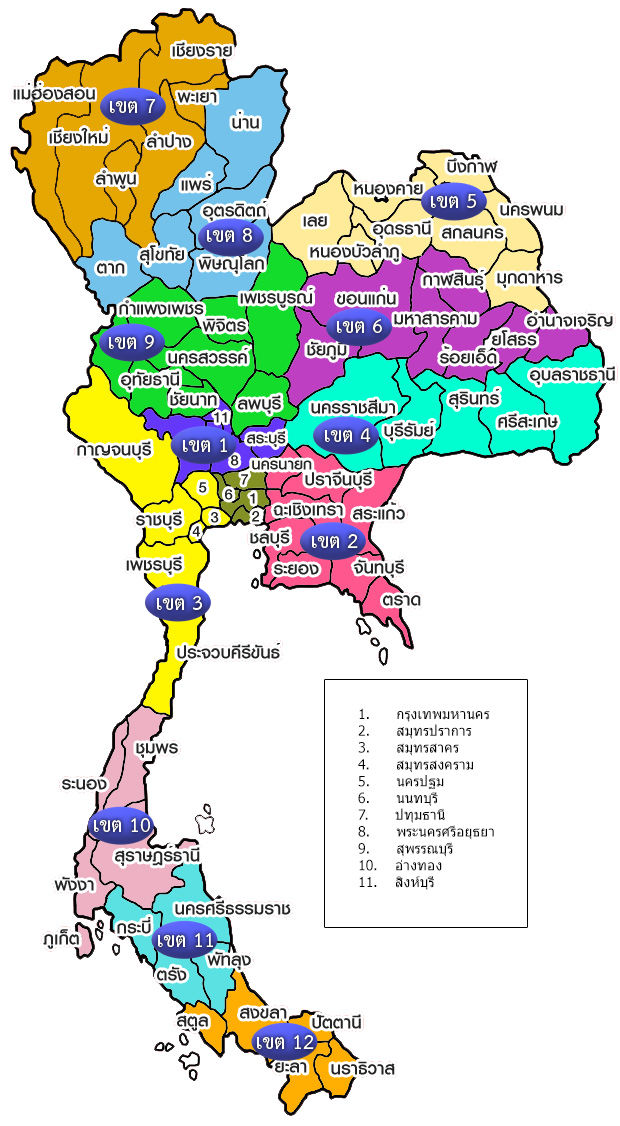 จังหวัดที่อยู่ในความรับผิดชอบเทคโนโลยีสารสนเทศและการสื่อสาร ศสข. ๑ – ๑๒
(นอกสถานที่)
ประโยชน์ที่ได้รับ
๑. การประชุมวีดีทัศน์ทางไกลและประชุมออนไลน์     ผ่านซอฟแวร์มีประสิทธิภาพมากขึ้น
	 ๒. มีใช้งานทุกศาลากลางจังหวัดทั้ง ๗๖ จังหวัด และรองรับการประชุมในทุกรูปแบบและทุกสถานที่                 ทั้งในห้องประชุมและภารกิจพิเศษนอกสถานที่ตามนโยบายของกระทรวงมหาดไทย
     ๓. ลดค่าเดินทางและหลีกเลี่ยงการพบปะในสถานการณ์โรคระบาด
๓. ลดค่าเดินทางและหลีกเลี่ยงการพบปะในสถานการโรคระบาด
     ๔. พัฒนาระบบประชุมวีดิทัศน์ทางไกลและประชุมออนไลน์         ผ่านซอฟต์แวร์ของศูนย์เทคโนโลยีสารสนเทศและการสื่อสาร สำนักงานปลัดกระทรวงมหาดไทย ให้ใช้งานครอบคลุมการประชุมผ่านซอฟต์แวร์ ที่มีใช้งานอยู่ในปัจจุบันสะดวกและเพิ่มประสิทธิภาพ
ความสำคัญจำเป็นของโครงการ
รองรับภารกิจผู้บริหารกระทรวงมหาดไทย ผู้บริหาร     ทุกจังหวัด การประชุมในทุกรูปแบบ ทุกสถานที่                ทั้งในห้องประชุมและภารกิจพิเศษนอกสถานที่
รูปแบบการเชื่อมโยง (ปัจจุบัน)
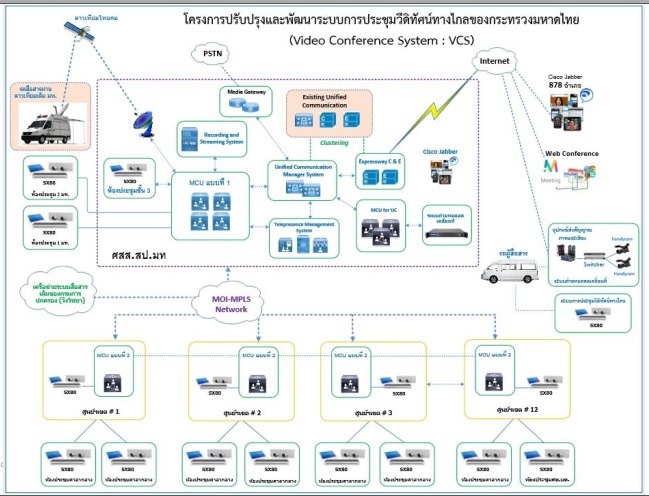 ระบบประชุมวีดิทัศน์ทางไกลของกระทรวงมหาดไทย
MOI.Network
กระทรวง
มหาดไทย
Internet
878 อำเภอ
76 จังหวัด
- Satellite       
- 4 G LTE.
- Application
      (Jabber)
- VCS.
นอกสถานที่
- VCS.       
- Application (Jabber)     
- Web Conference (Webex)
รูปแบบการเชื่อมโยง (ใหม่)
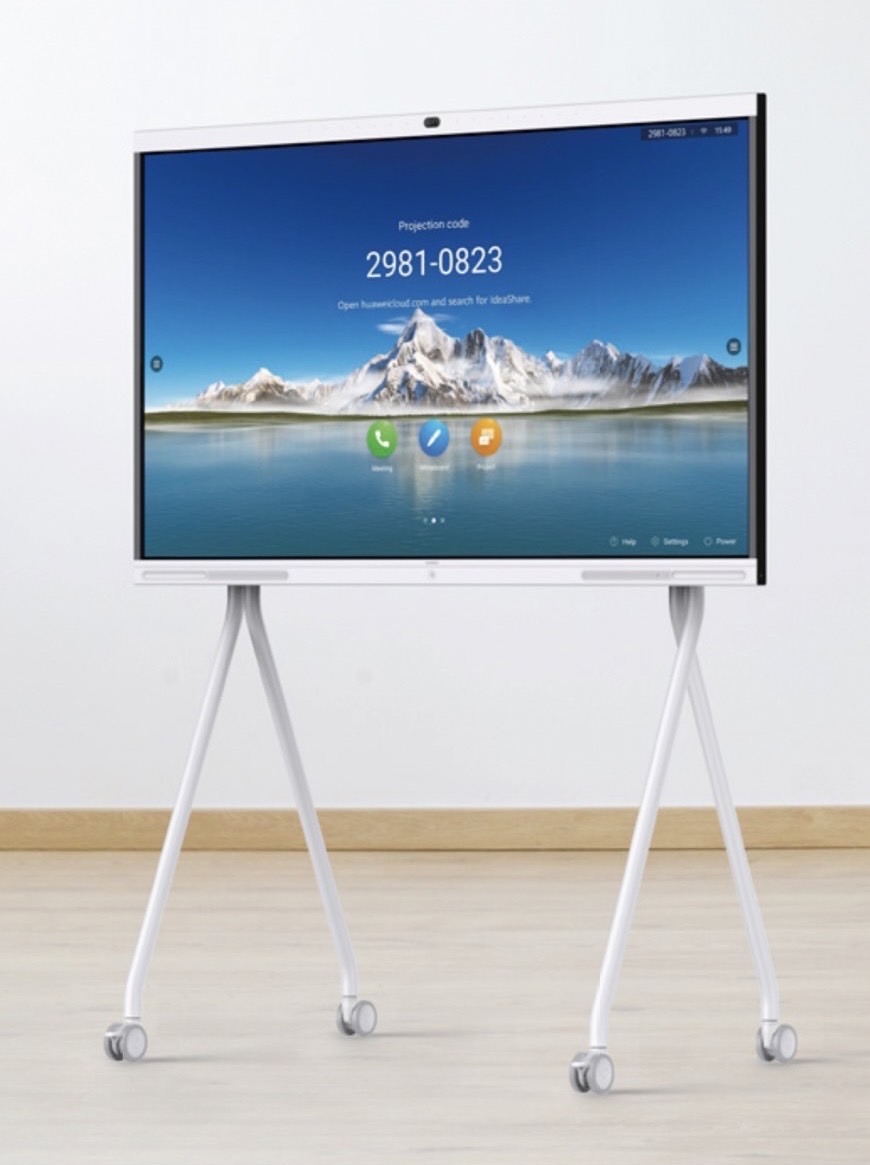 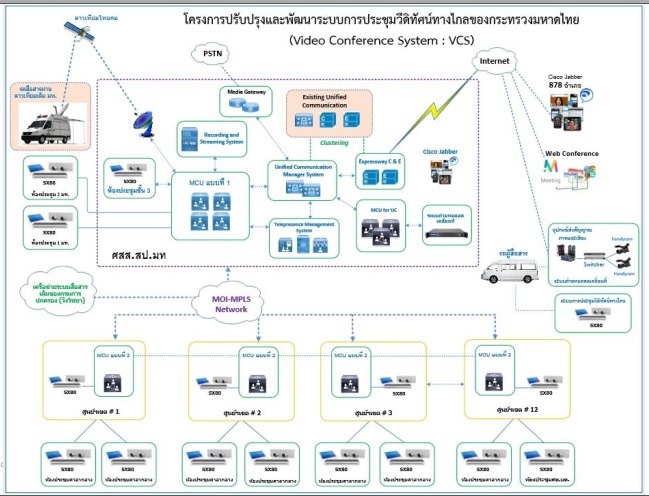 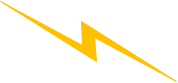 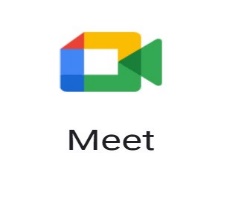 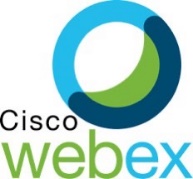 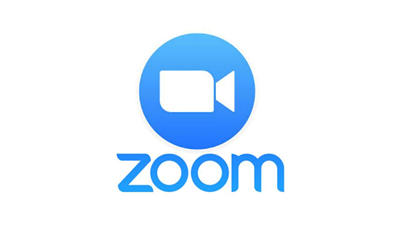 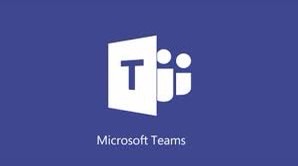 รูปภาพ
วีดิทัศน์ทางไกลแบบเคลื่อนที่
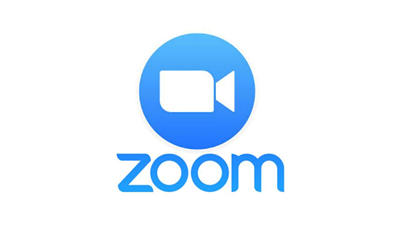 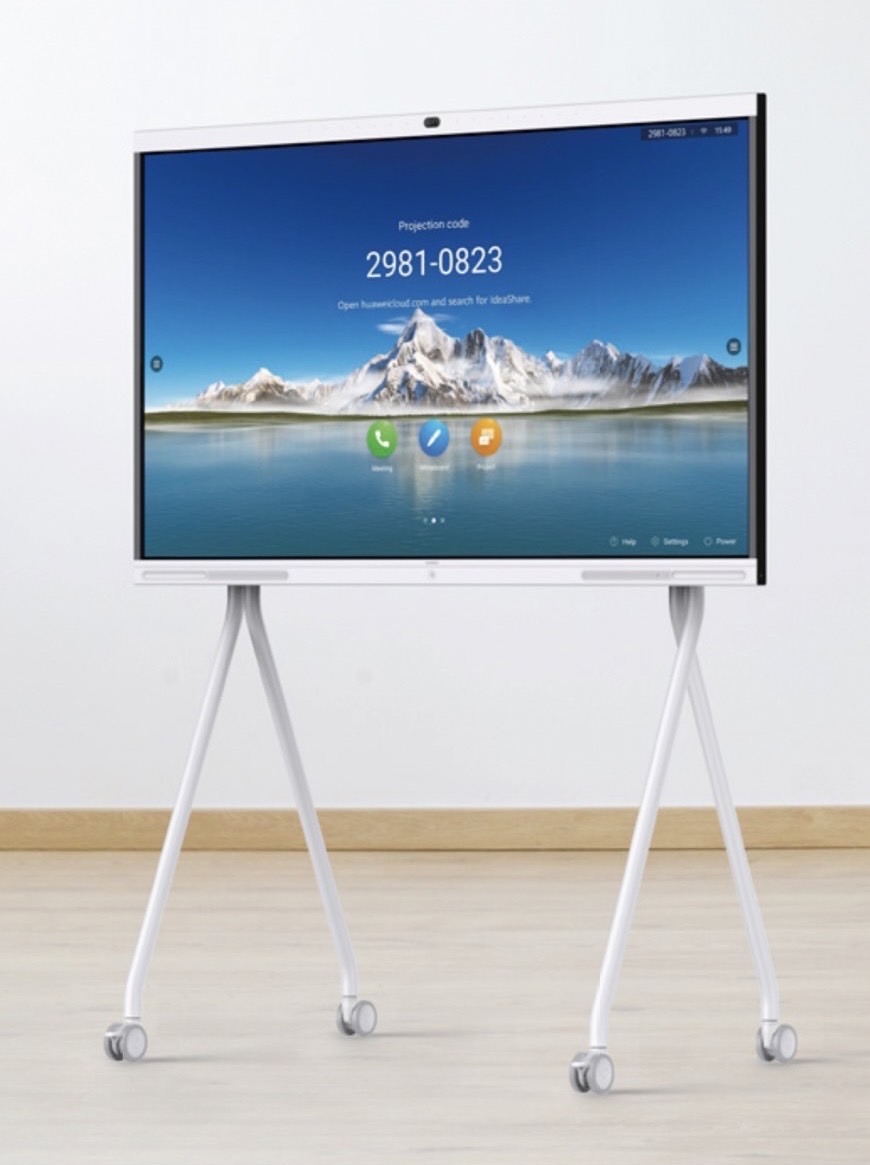 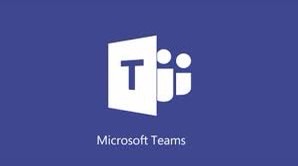 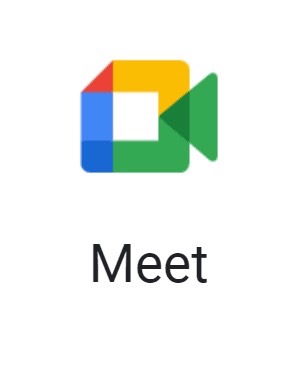 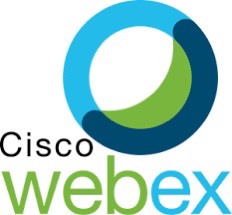 ระยะเวลาโครงการ
ภายใน ๓๖๐ วัน
๑ งวดงาน
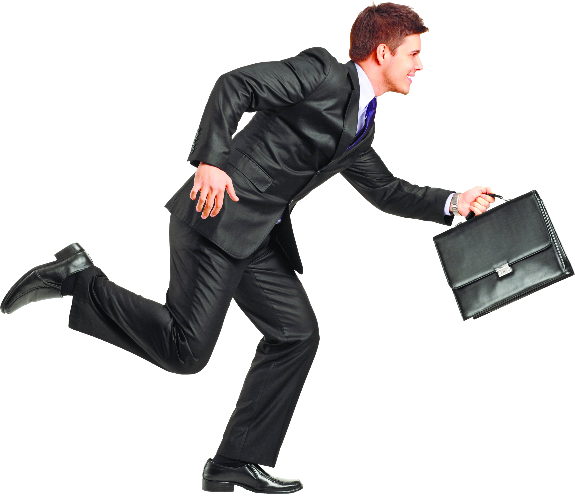 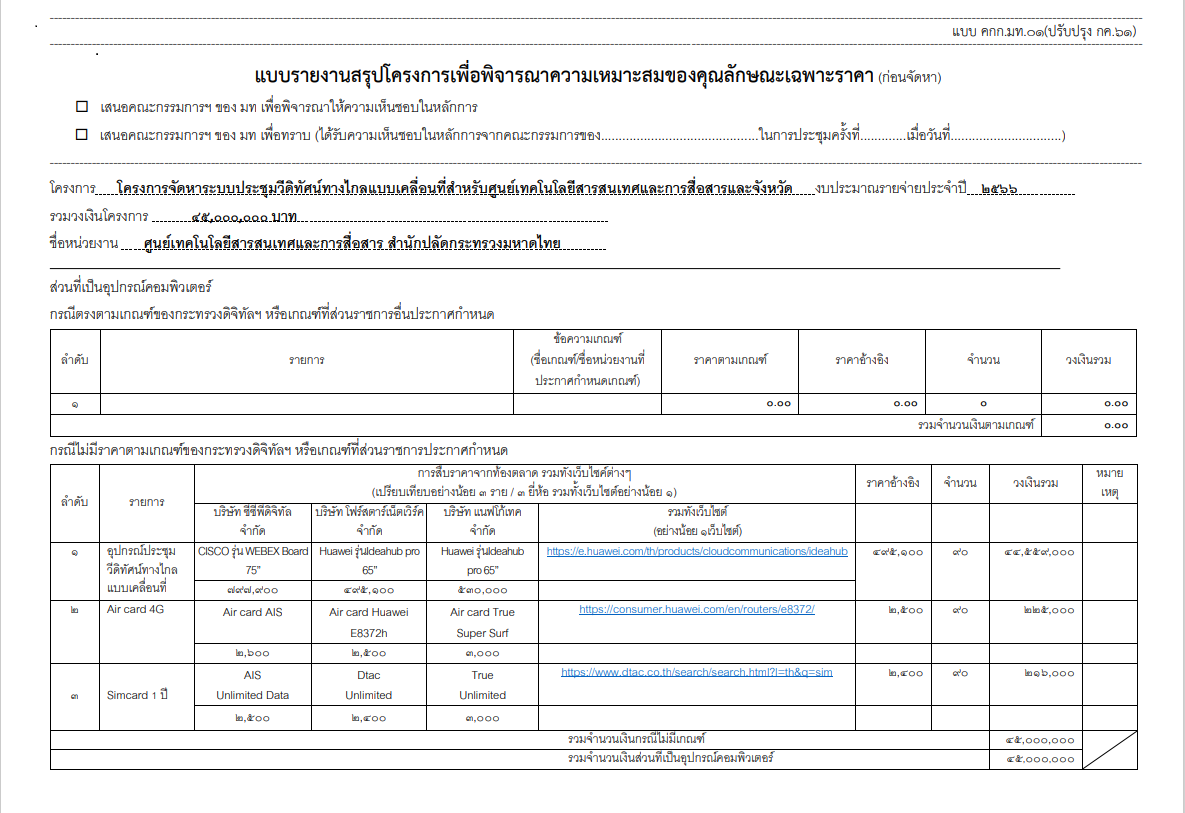